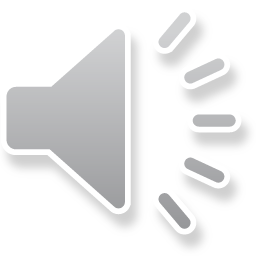 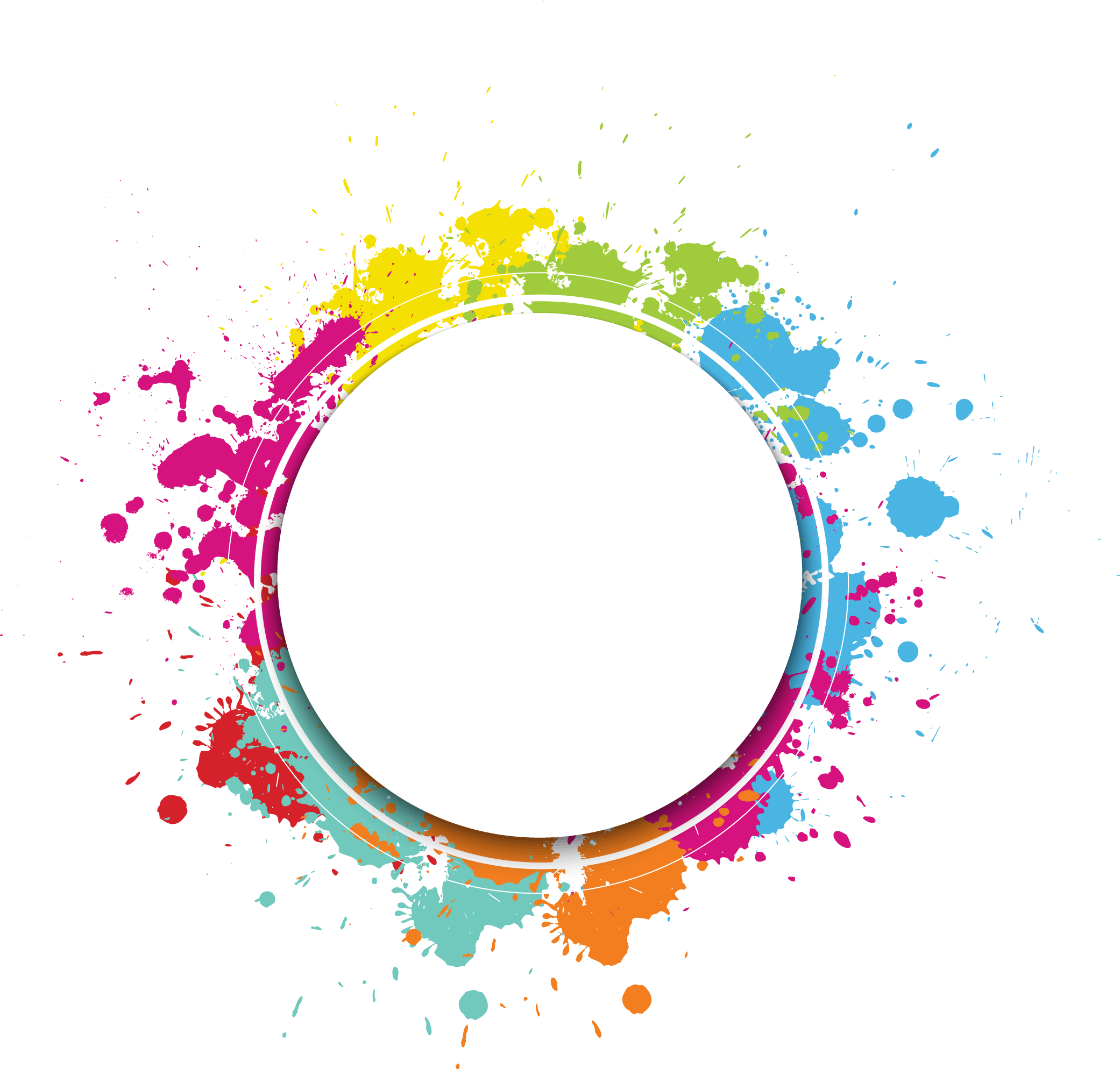 201X
商业计划书
The user can demonstrate on a projector or computer, or print the presentation and make it into a film to be used in a wider field
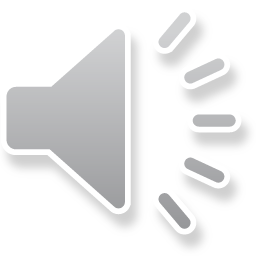 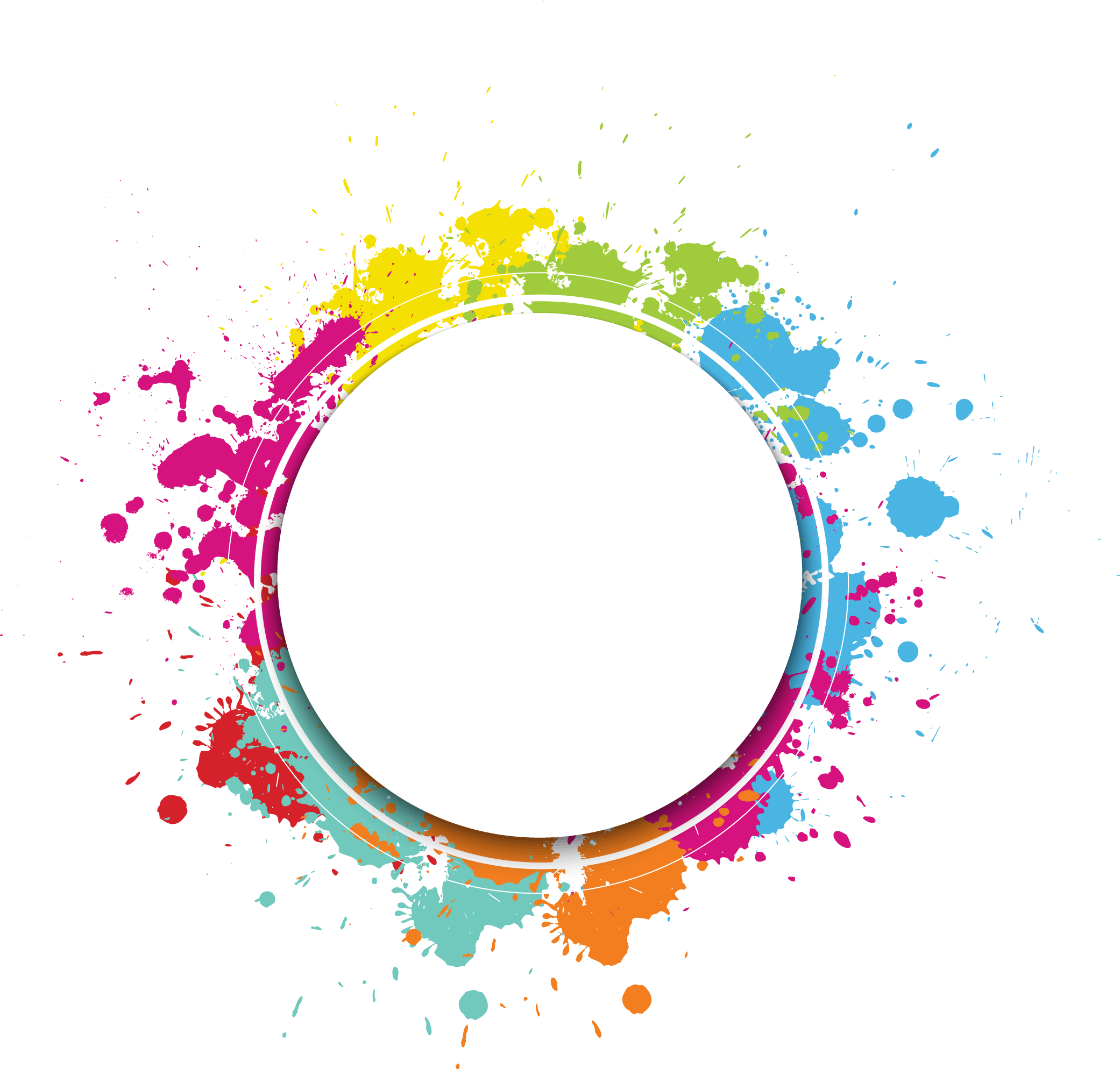 201X
商业策划方案
The user can demonstrate on a projector or computer, or print the presentation and make it into a film to be used in a wider field
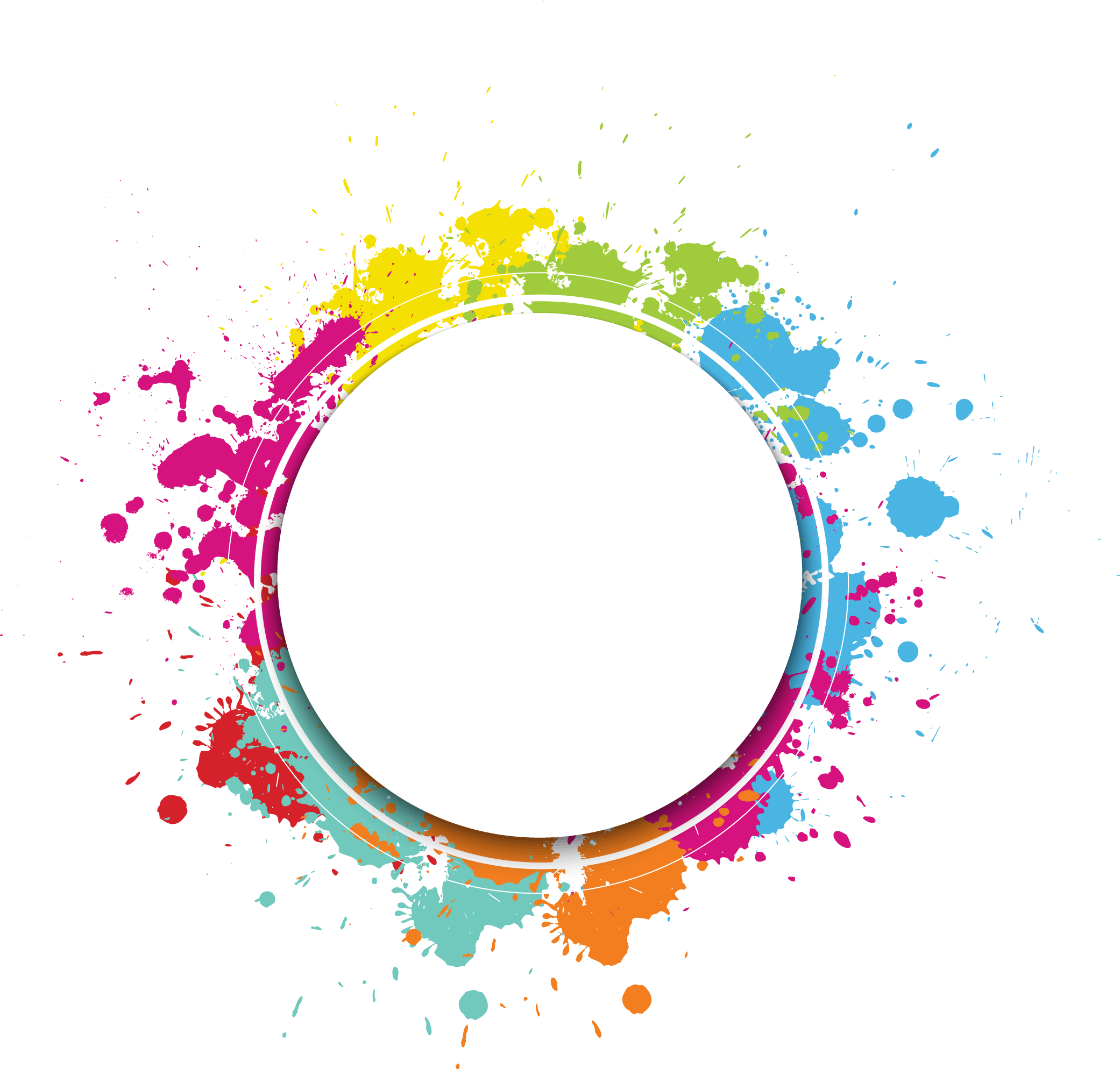 目 录
CONTENT
公司团队介绍
1
The user can projector or computer
商业项目简介
2
The user can projector or computer
产品与运营
3
The user can projector or computer
项目发展计划
4
The user can projector or computer
财务和融资计划
5
The user can projector or computer
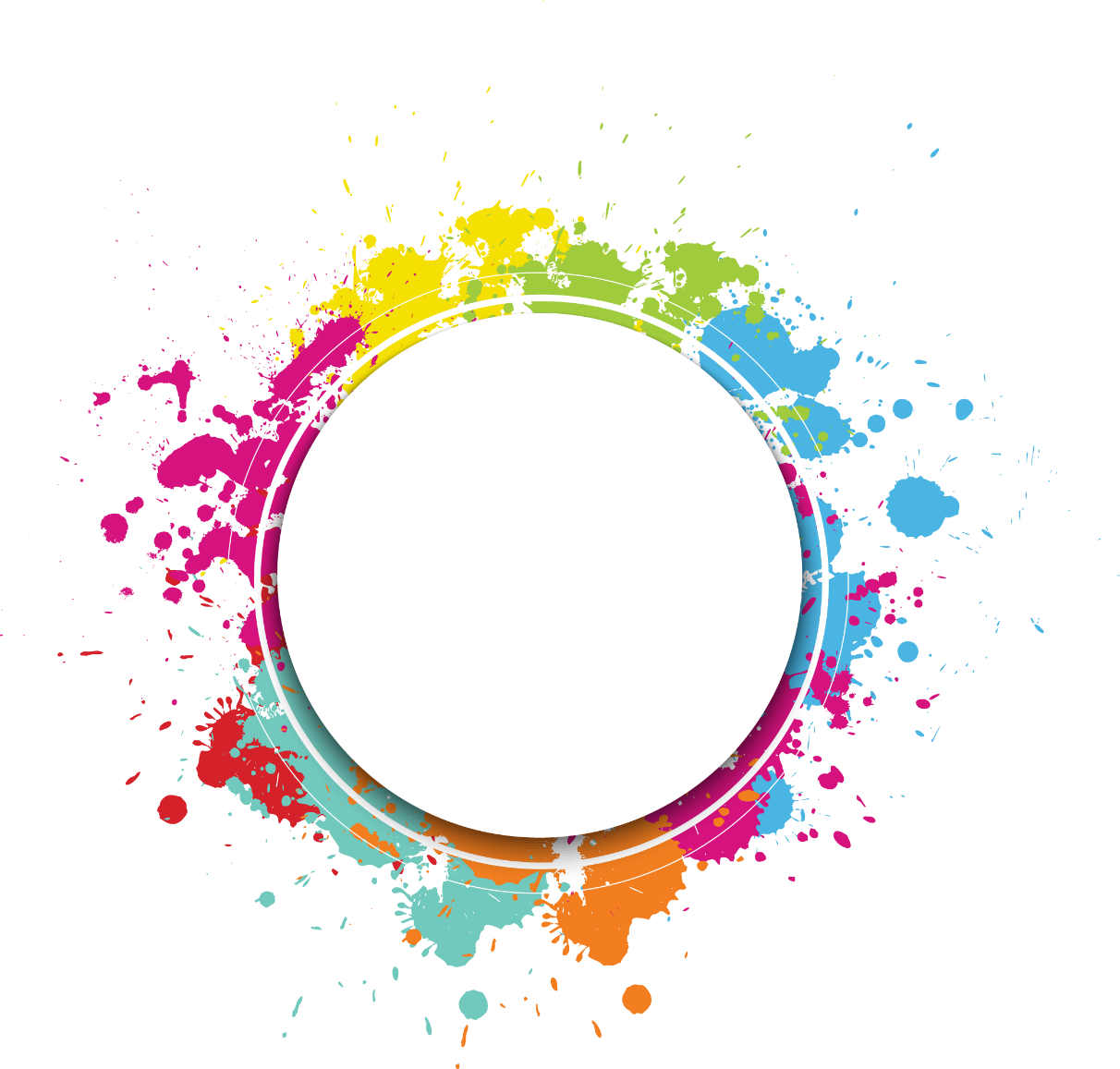 公司团队介绍
PART 01
公司介绍
发展历程
团队介绍
项目团队
1
公司团队介绍
企业文化
经营理念
团队精神
用户可以在投影仪或者计演示也可以将演示演示也可以将算机上进行演示也可以将演示文稿打印出来制作成胶片
用户可以在投影仪或者计演示也可以将演示演示也可以将算机上进行演示也可以将演示文稿打印出来制作成胶片
用户可以在投影仪或者计演示也可以将演示演示也可以将算机上进行演示也可以将演示文稿打印出来制作成胶片
1
公司团队介绍
核心团队成员
用户可以在投影仪或者计算机上进行演示也可以将演示文稿打印出来制作成胶片以便应用到更广泛的领域中用户可以在投影仪或者计算机上进行演示也可以将演示文稿打印出来制作成胶片以便应用到更广泛的领域中
1
公司团队介绍
关于公司项目
关于公司项目
用户可以在投影仪或者计算机上进行演示也可以将演示文稿打印出来制作成胶片用户可以在投影仪或者计算机上进行
用户可以在投影仪或者计算机上进行演示也可以将演示文稿打印出来制作成胶片用户可以在投影仪或者计算机上进行
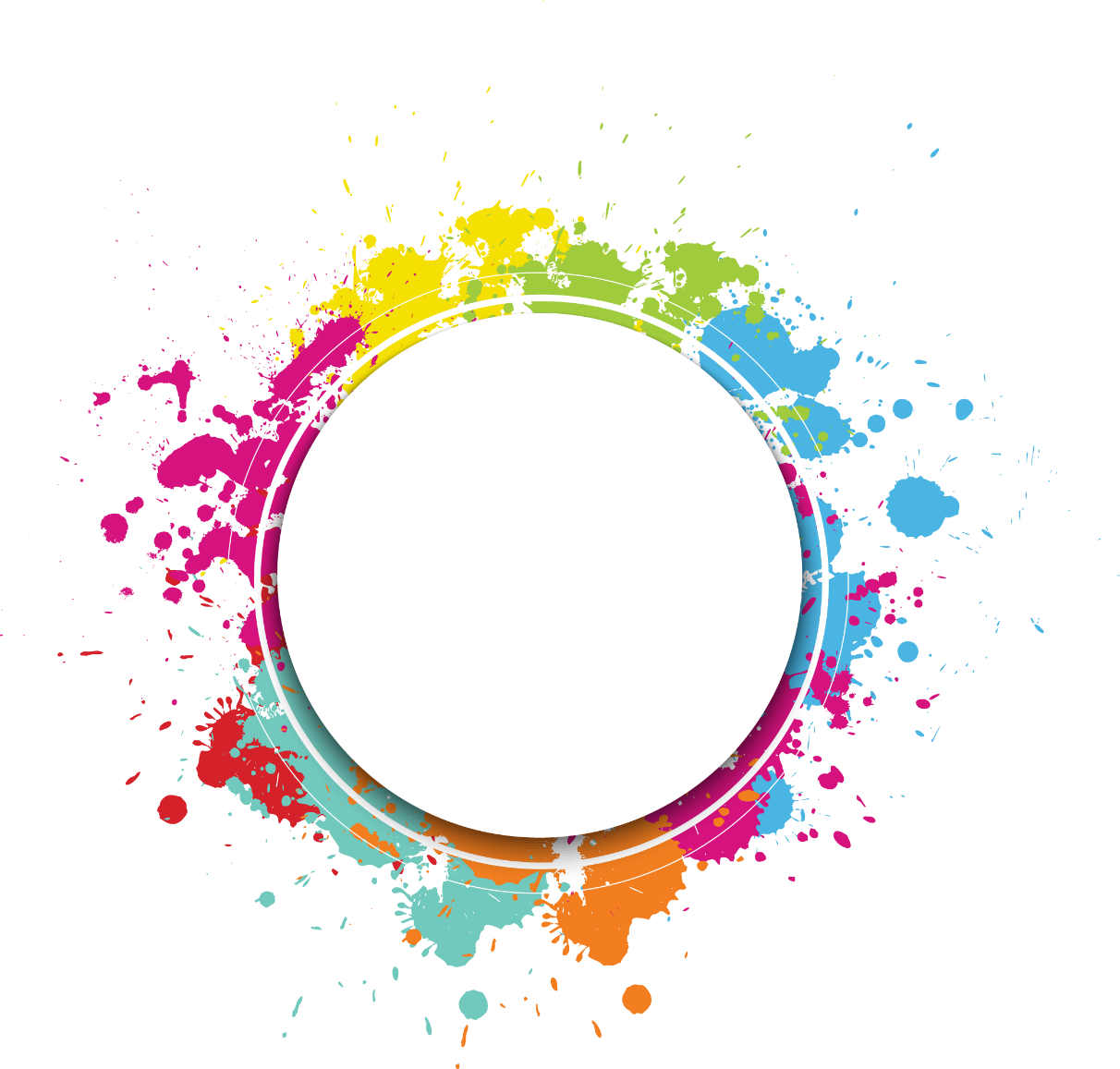 商业项目简介
PART 02
项目来源
需求分析
行业前景
可行性分析
2
商业项目简介
项目五
项目一
项目三
项目四
项目二
The user can demonstrate on a projector or computer, or print the presentation and make it into a film to be used
The user can demonstrate on a projector or computer, or print the presentation and make it into a film to be used
The user can demonstrate on a projector or computer, or print the presentation and make it into a film to be used
The user can demonstrate on a projector or computer, or print the presentation and make it into a film to be used
The user can demonstrate on a projector or computer, or print the presentation and make it into a film to be used
2
商业项目简介
项目来源
标题文字添加
标题文字添加
标题文字添加
标题文字添加
用户可以在投影仪或者计算机上进行演示也可以将演示文稿打印出来制作成胶片用户可以在投影仪或者计算机上进行演示也可以将演示文稿打印出来制作成胶片
用户可以在投影仪上进行演示
用户可以在投影仪上进行演示
用户可以在投影仪上进行演示
用户可以在投影仪上进行演示
2
商业项目简介
处于起步阶段
市场占有率低
整体规模小
用户可以在投影仪或者计算机上进行演示也可以将演示文稿打印出来制作成胶片以便应用到更广泛的领域中
用户可以在投影仪或者计算机上进行演示也可以将演示文稿打印出来制作成胶片以便应用到更广泛的领域中
用户可以在投影仪或者计算机上进行演示也可以将演示文稿打印出来制作成胶片以便应用到更广泛的领域中
2
商业项目简介
消费习惯
其他优势
发展趋势
政府支持
用户可以在投影仪或者计算机上进行演示也可以将演示文稿打印出来制作成胶片以便应用到更广泛的领域中
用户可以在投影仪或者计算机上进行演示也可以将演示文稿打印出来制作成胶片以便应用到更广泛的领域中
用户可以在投影仪或者计算机上进行演示也可以将演示文稿打印出来制作成胶片以便应用到更广泛的领域中
用户可以在投影仪或者计算机上进行演示也可以将演示文稿打印出来制作成胶片以便应用到更广泛的领域中
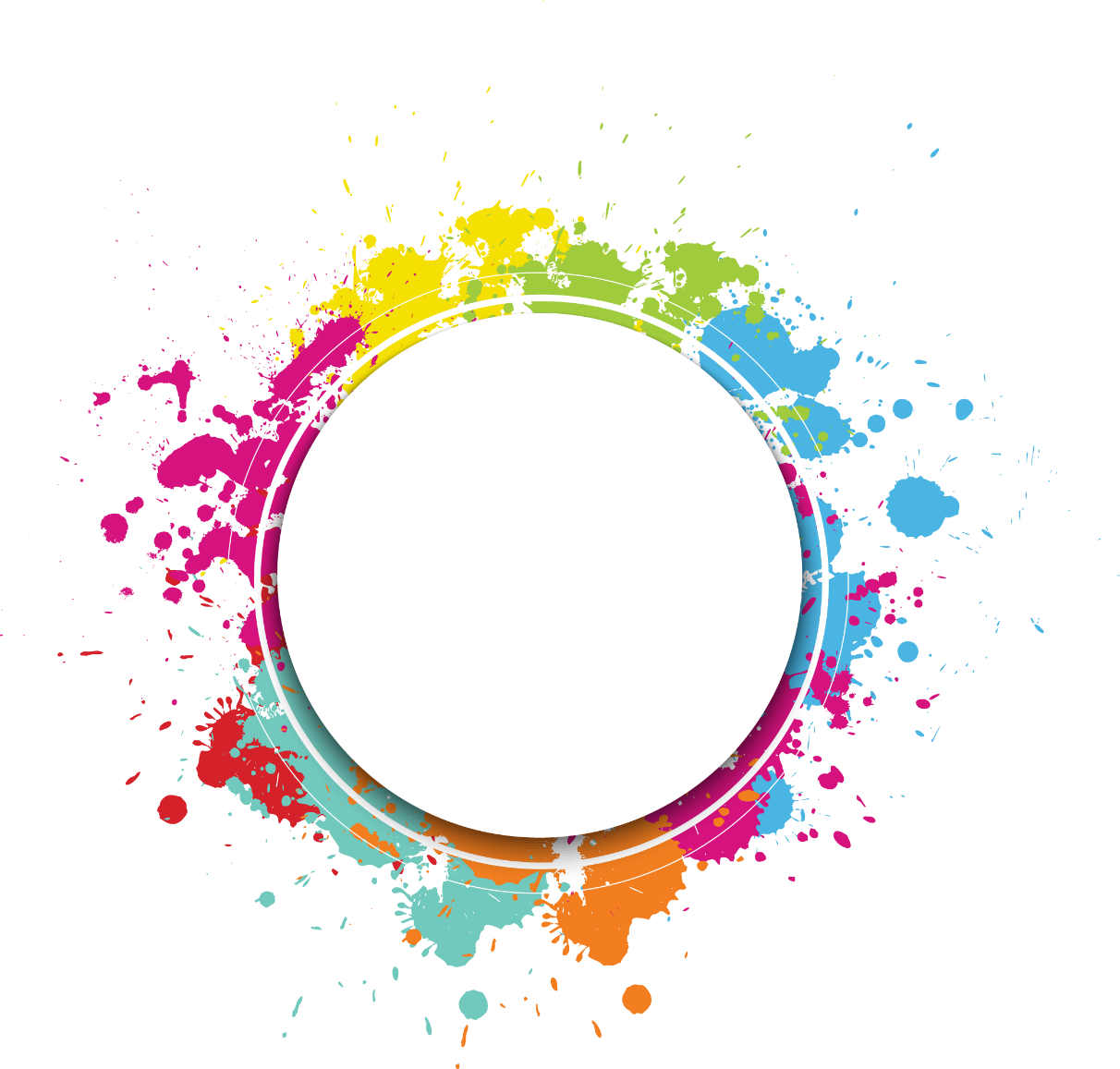 产品和运营
PART 03
产品概述
产品形式
网络营销
销售推广
3
产品和运营
产品简介
线上网络
线下门店
The user can demonstrate on a projector or computer, or print the presentation and make it into a film to be used
The user can demonstrate on a projector or computer, or print the presentation and make it into a film to be used
The user can demonstrate on a projector or computer, or print the presentation and make it into a film to be used
3
产品和运营
The user can demonstrate on a projector or computer, or print the presentation and make it into a film to be used
The user can demonstrate on a projector or computer, or print the presentation and make it into a film to be used
The user can demonstrate on a projector or computer, or print the presentation and make it into a film to be used
The user can demonstrate on a projector or computer, or print the presentation and make it into a film to be used in a wider field
3
产品和运营
后勤保障
客户服务
目标安排
行动策划
The user can demonstrate on a projector or computer, or print the presentation and make it into a film to be used
The user can demonstrate on a projector or computer, or print the presentation and make it into a film to be used
The user can demonstrate on a projector or computer, or print the presentation and make it into a film to be used
The user can demonstrate on a projector or computer, or print the presentation and make it into a film to be used
3
产品和运营
用户可以在投影仪或者计算机上进行演示也可以将演示文稿打印出来制作成胶片
用户可以在投影仪或者计算机上进行演示也可以将演示文稿打印出来制作成胶片
用户可以在投影仪或者计算机上进行演示也可以将演示文稿打印出来制作成胶片
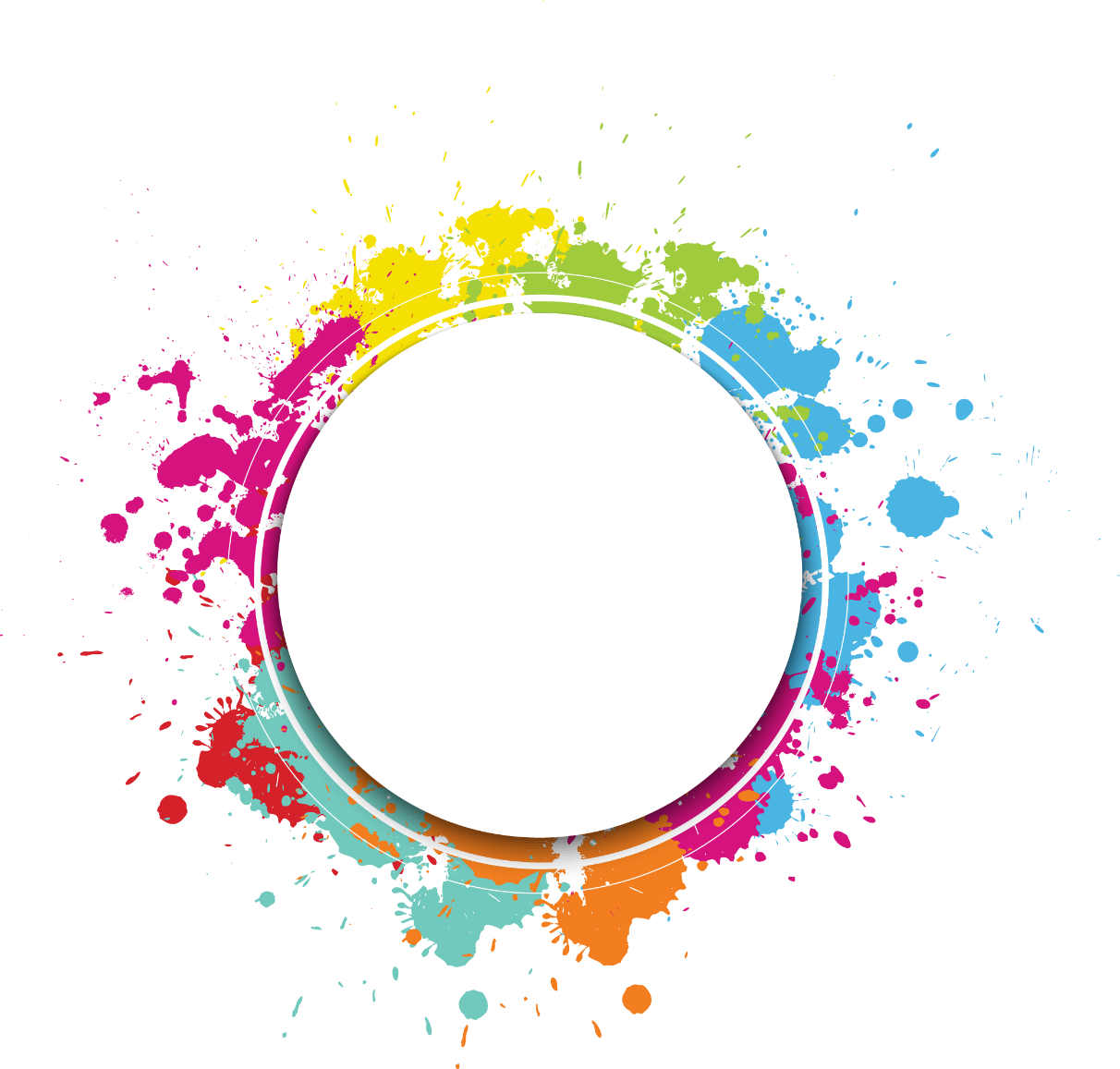 项目发展计划
PART 04
战略目标
盈利计划
产品开发
市场开拓
4
项目发展计划
用户可以在投影仪或者计算机上进行演示也可以将演或者计示文稿打印出来制作
用户可以在投影仪或者计算机上进行演示也可以将演或者计示文稿打印出来制作
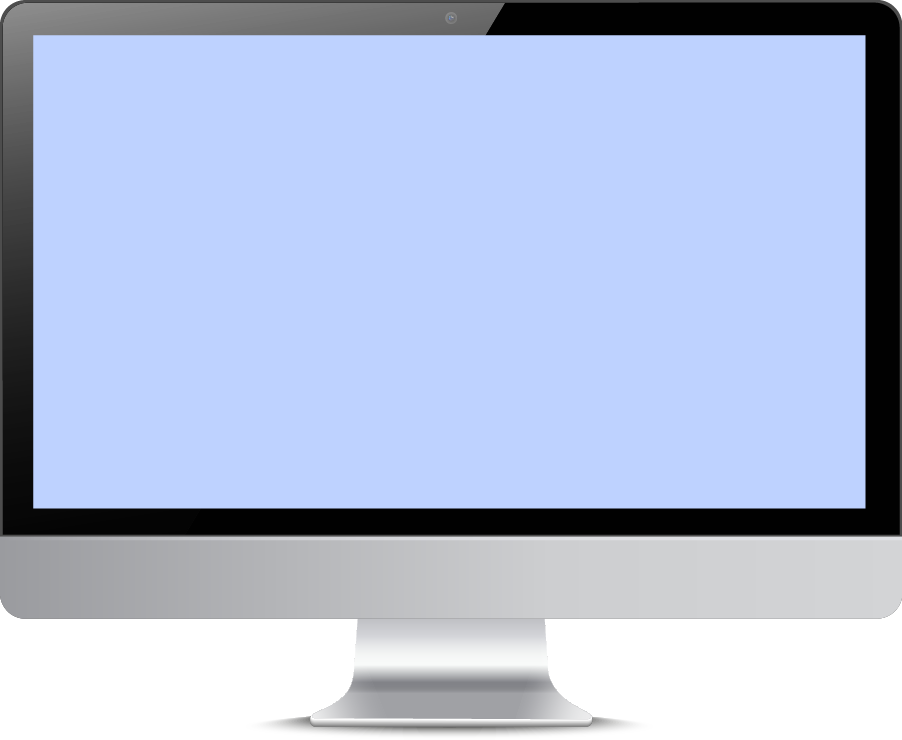 用户可以在投影仪或者计算机上进行演示也可以将演或者计示文稿打印出来制作
用户可以在投影仪或者计算机上进行演示也可以将演或者计示文稿打印出来制作
4
项目发展计划
季度规划
5年规划
1年规划
用户可以在投影仪或者计算机上进行演示也可以将
用户可以在投影仪或者计算机上进行演示也可以将
用户可以在投影仪或者计算机上进行演示也可以将
4
项目发展计划
市场开拓
市场开拓
市场开拓
用户可以在投影仪或者计算机上进行演示也可以将演示文稿打印出来制作成胶片以便应用到更广泛的领域中
用户可以在投影仪或者计算机上进行演示也可以将演示文稿打印出来制作成胶片以便应用到更广泛的领域中
用户可以在投影仪或者计算机上进行演示也可以将演示文稿打印出来制作成胶片以便应用到更广泛的领域中
01
02
03
4
项目发展计划
市场开拓
市场开拓
用户可以在投影仪或者计算机上进行演示也可以将演示文稿打印出来制作成胶片以便应用到更广泛的领域中
用户可以在投影仪或者计算机上进行演示也可以将演示文稿打印出来制作成胶片以便应用到更广泛的领域中
04
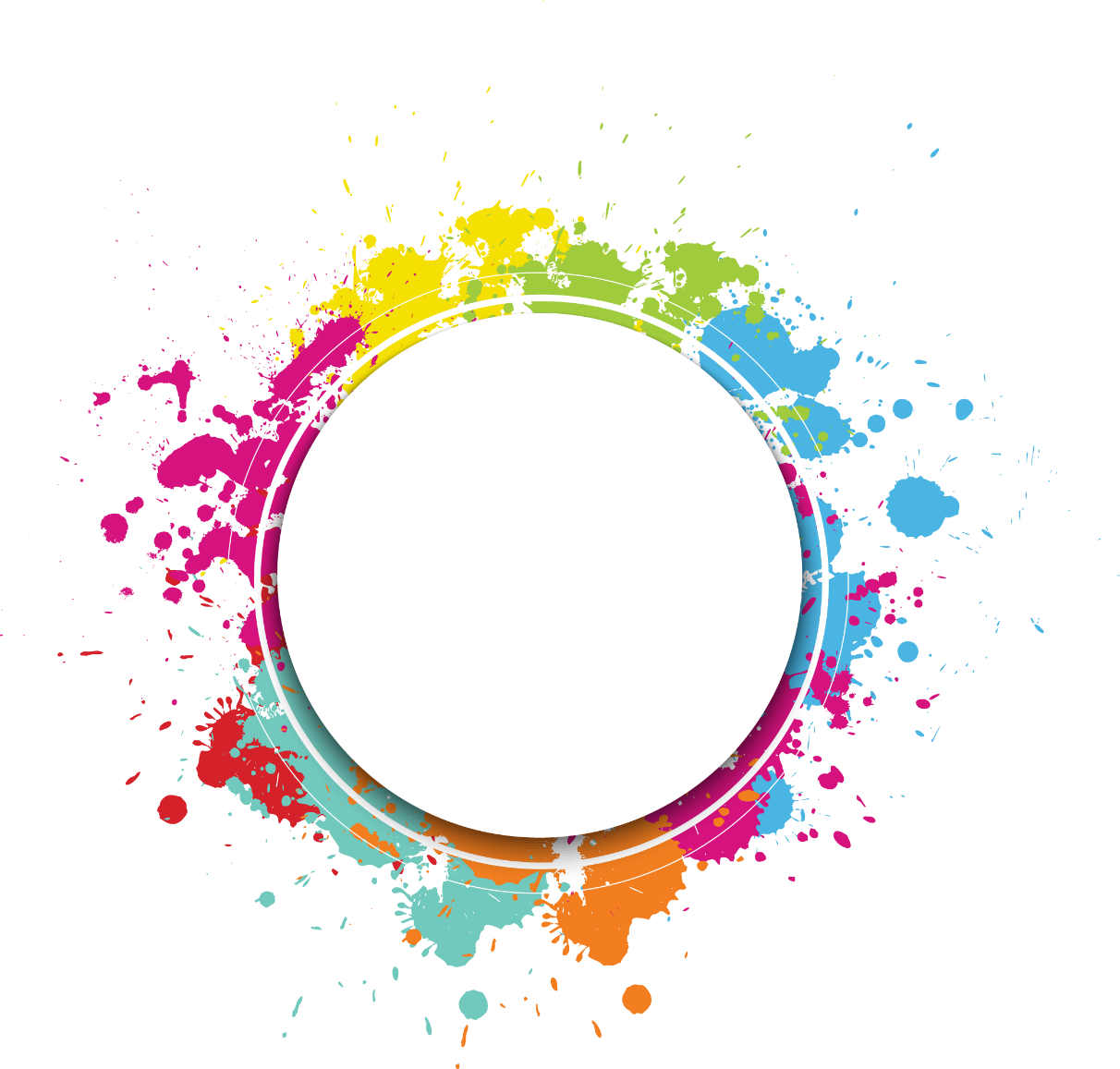 财务和融资计划
PART 05
成本预算
资金缺口
融资计划
资金用途
5
财务和融资计划
需求资金
现有资金
The user can demonstrate on a projector or computer, or print the presentation and make it into a film to be used
The user can demonstrate on a projector or computer, or print the presentation and make it into a film to be used
5
财务和融资计划
35%
45%
65%
35%
资金分配
75%
The user can demonstrate on a projector or computer, or print the presentation and make it into a film to be usedThe user can demonstrate on a projector or computer, or print the presentation and make it into a film to be used
65%
65%
5
财务和融资计划
场地办公
推广宣传
其他费用
人力资本
用户可以在投影仪或者计算机上进行演示也可以将演示文稿打印出来制作成胶片
用户可以在投影仪或者计算机上进行演示也可以将演示文稿打印出来制作成胶片
用户可以在投影仪或者计算机上进行演示也可以将演示文稿打印出来制作成胶片
用户可以在投影仪或者计算机上进行演示也可以将演示文稿打印出来制作成胶片
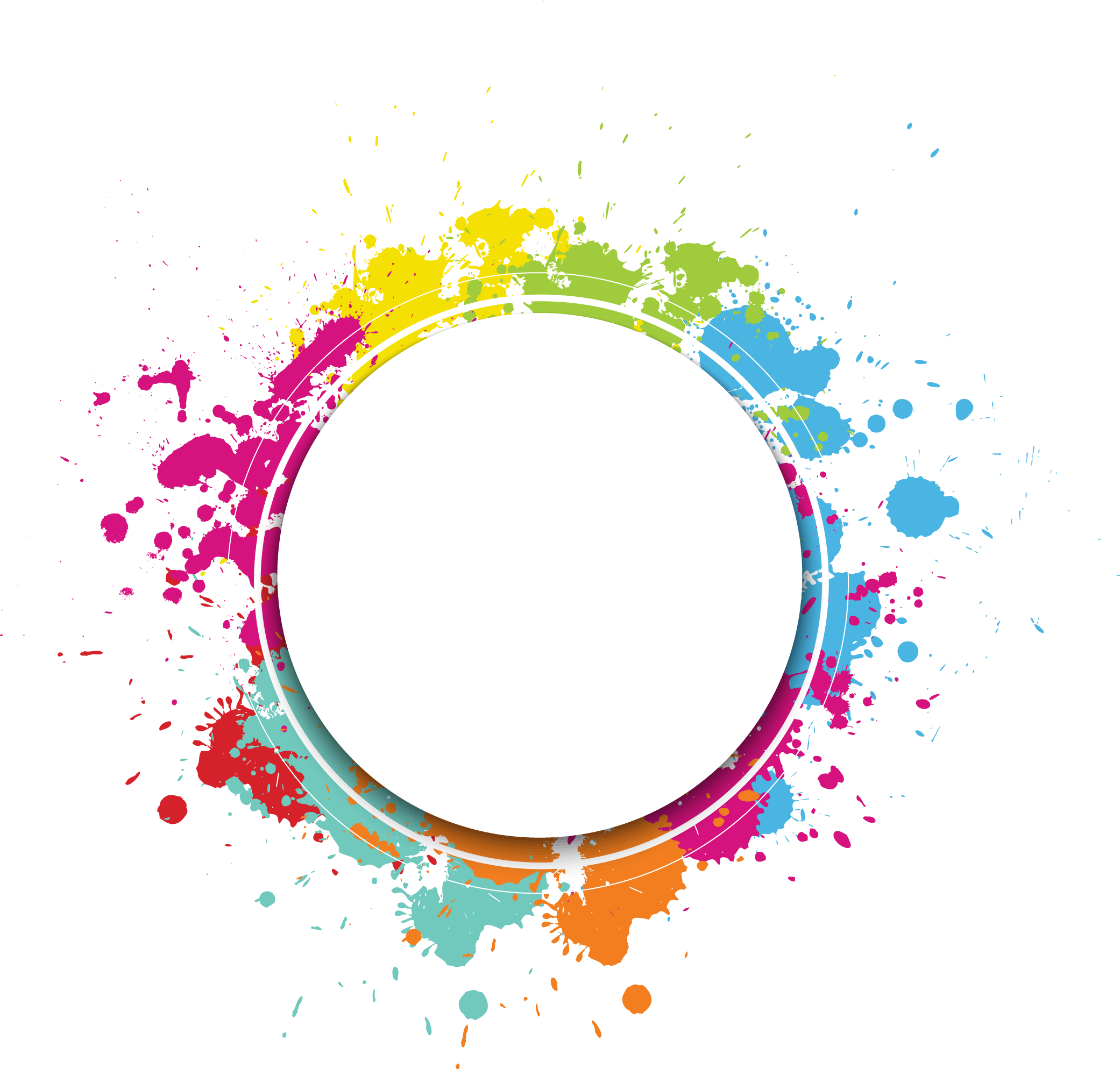 201X
感谢您的观看
The user can demonstrate on a projector or computer, or print the presentation and make it into a film to be used in a wider field